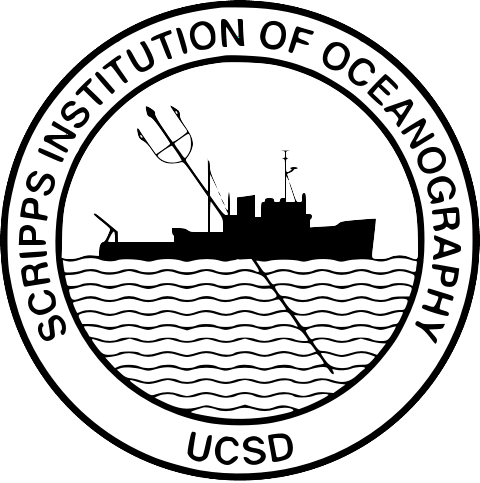 Simulation of volcanic effects on global solar insulation model
Mari Masdal, Jonas Coyet, Morven Muilwijk & Nikolai Aksnes2013
SIO 217a Atmospheric and Climate Sciences I
Introduction
Model & theory
Effects of volcanic eruptions on insolation
Implementing the effect of volcanoes in our model
Results
Conclusion
Introduction
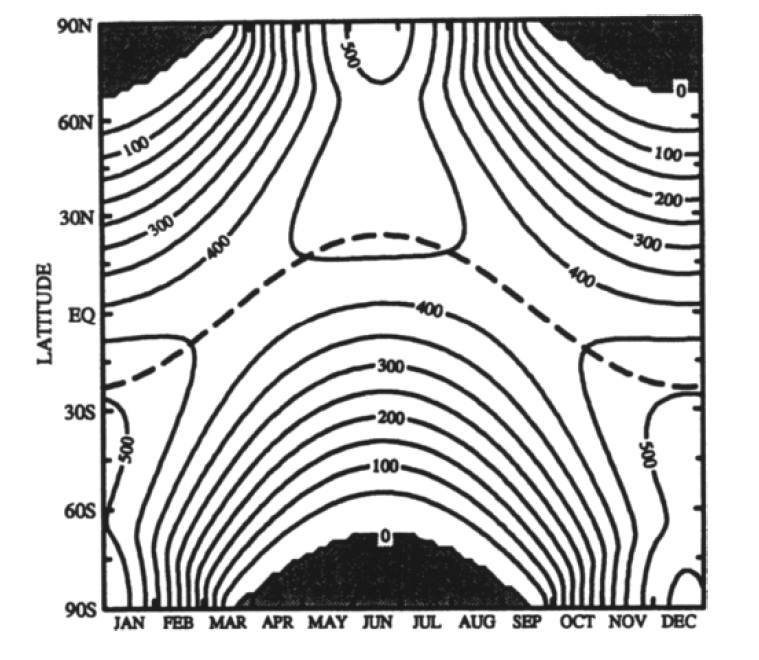 Reproduce fig. 12.3 in “Thermodynamics of Atmospheres & Oceans”

 Show the effect of the recent volcanic eruption in Iceland in this model and compare to the Pinatubo and El Chichon eruptions
Mean insolation at a given time and latitude
Lines of constant solar heat flux 
Polar nights
Seasons due to declination angle and elliptical earth orbit
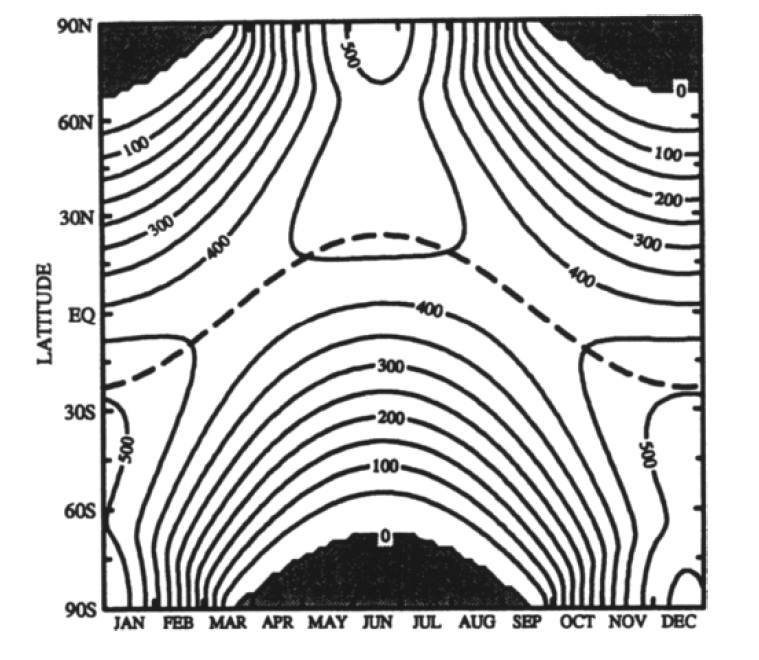 Theory and model
The mean daily insolation (curve values in the plot) is given by:
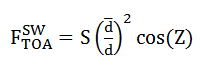 Where S is the solar flux and is calculated from
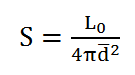 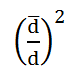 f        is the square of the mean sun-earth distance
Z is the solar zenith angle
Solar zenith angle
The solar zenith angle depends on the latitude, season and time of day
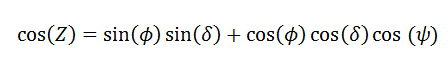 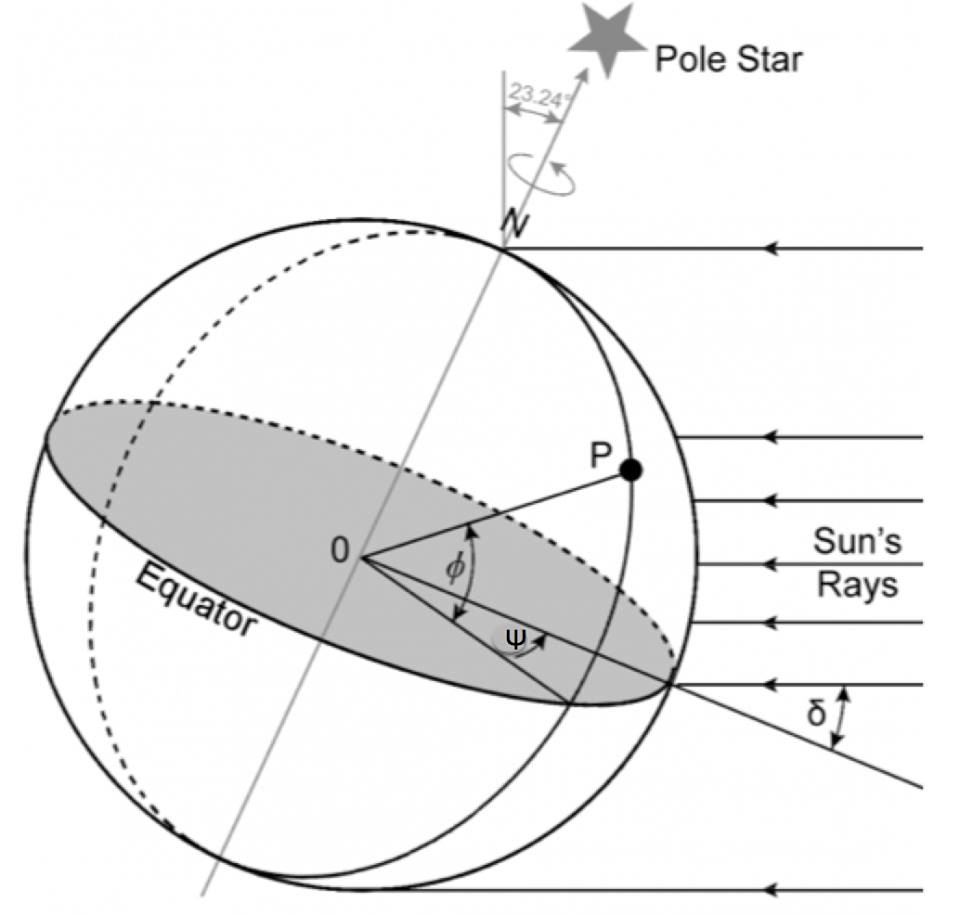 Hour angle ψ
 Declination angle δ
 Latitude Φ
Model reproduction
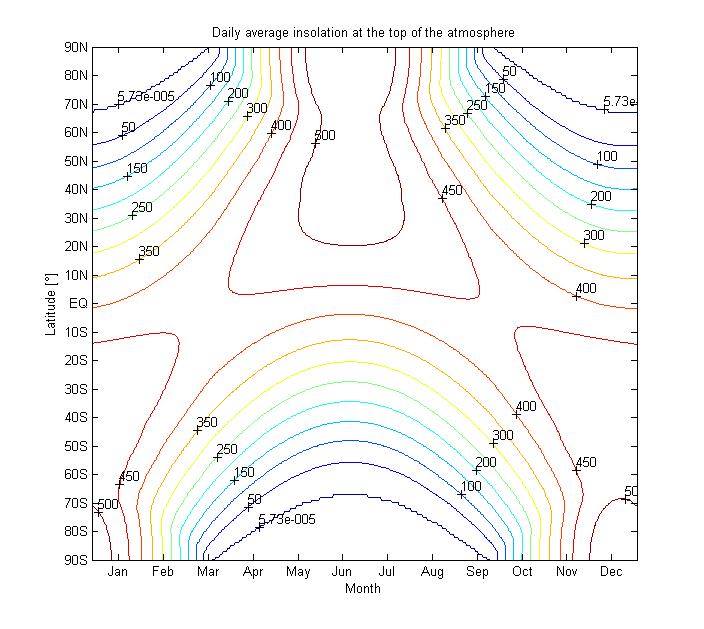 Seasons due to declination angle
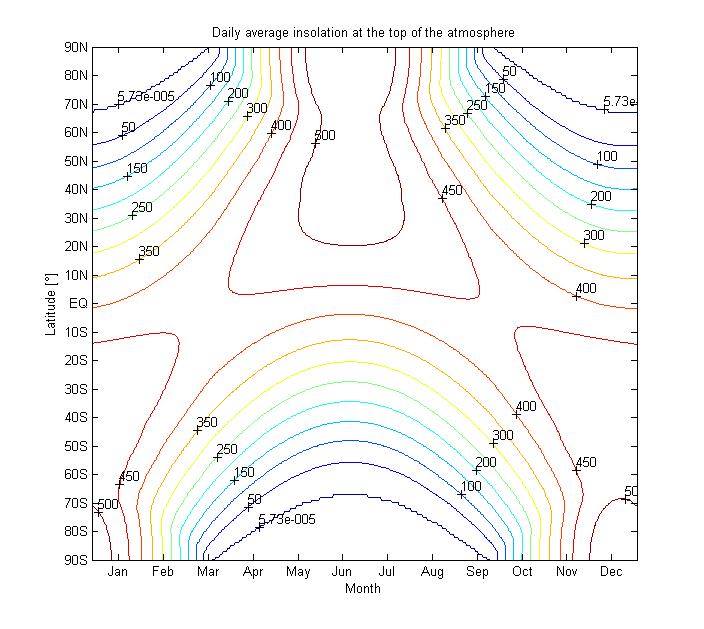 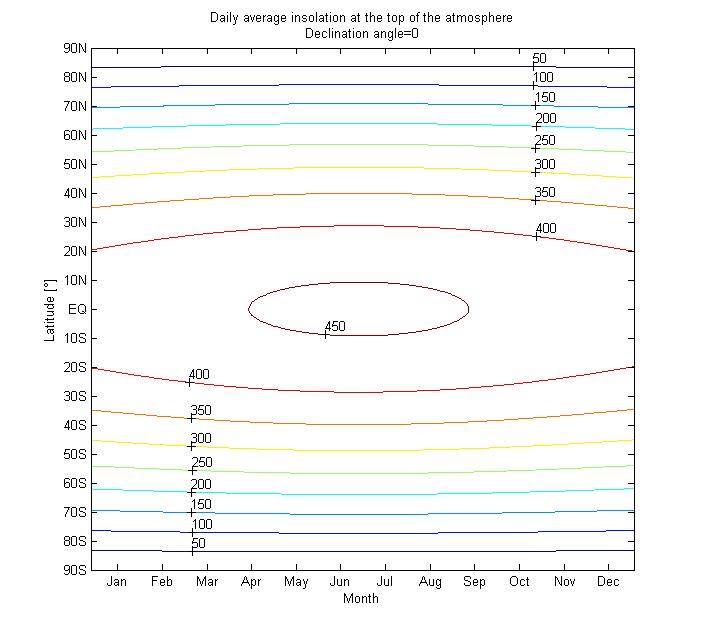 Volcano eruptions and climate
Ways volcanos affects climate:
Increased greenhouse effect 
Local covering due to ash clouds 
Cooling effect due to sulfur aerosols
“Eruption size V.S. amount of sulfur emitted“
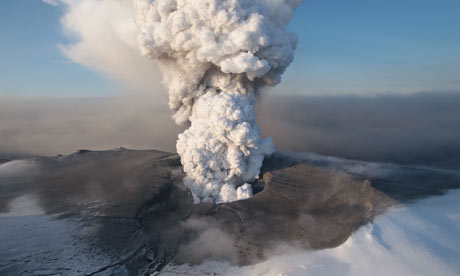 Cooling due to sulfur aerosols «Haze effect»
Sulfur + water vapor  sulfuric acid 
 Dense clouds of H2SO4 dropplets 
 Efficient scattering  Increased albedo
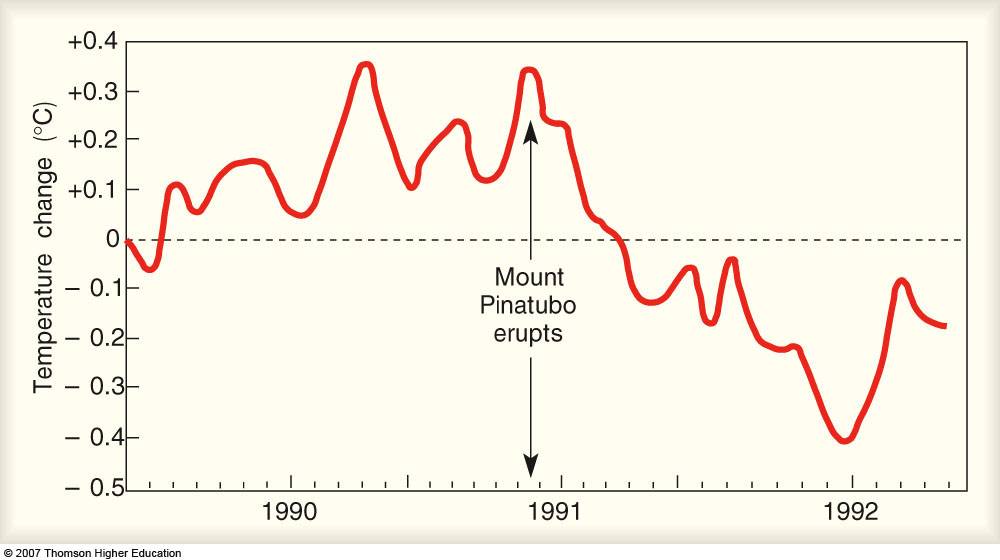 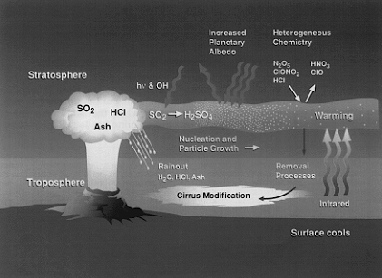 Pinatubo eruption and Eyafjallajokull eruption
Pinatubo, 1991Philiphines
Eyafjallajokull, 2010Iceland
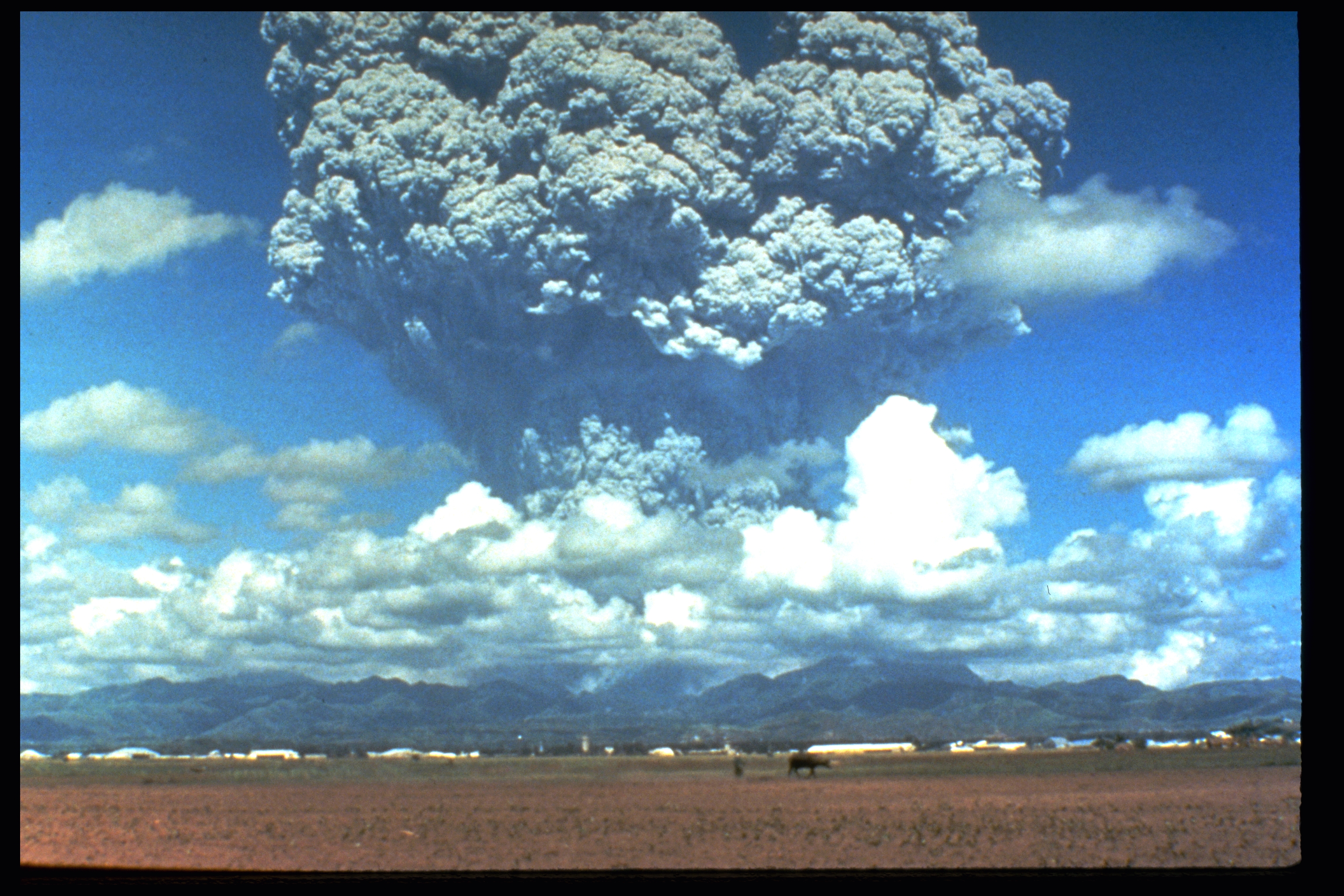 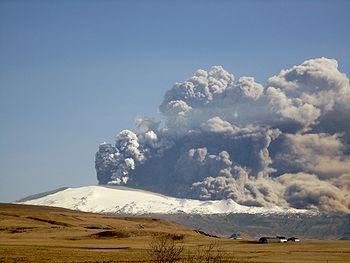 20,000,000 tonnes sulfur emmited Global mean temperature dropp of 0.5 C over 1-3 years
Approx. 10-15,000 tonnes sulfur emitted. Climate effect?
El Chicon, 1982Mexico
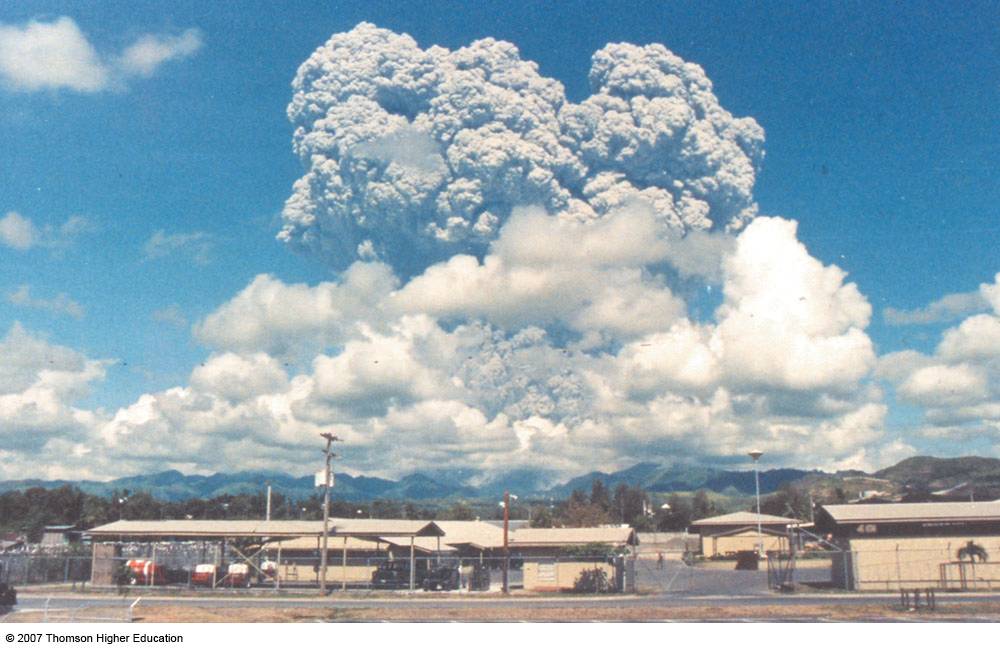 ~7,000,000 tonnes sulfur emmitedsmaller climate effect
Spreading of the Pinatubo aerosol cloud
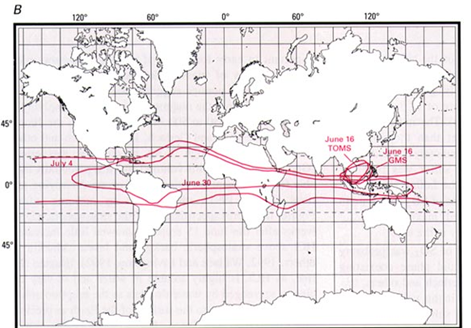 Spreading of the Pinatubo aerosol cloud
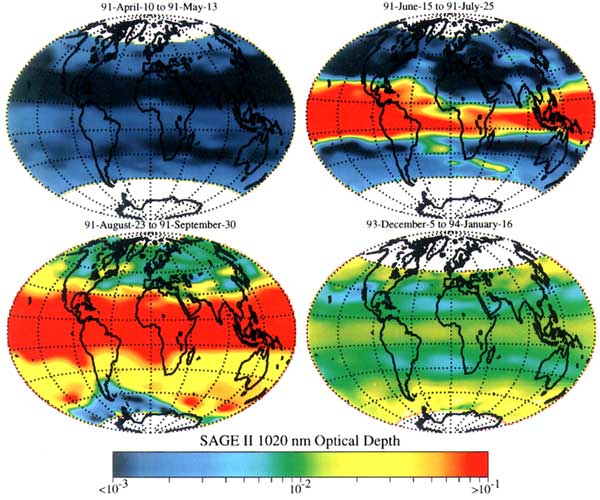 Iceland ash cloud spreading
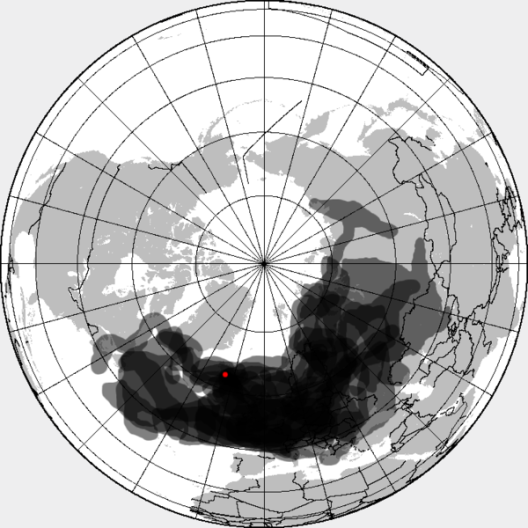 Huge cloud, but why no climate effect?
Simulating the effect of Pinatubo in our model
Why we choose Pinatubo for our simulation?
Possible change: difference in albedo 
Global measurements:  		- Decrease in global mean tempearature 0.5 C
Ship measurements: 		- solar flux insolation decreased with 1.4%-4.1% 		- optical thickness increased from 0.1 to 0.3

Assumption: all change in insolation is due to sulfur aerosols (netto effect)
Approach 1 : equatorial
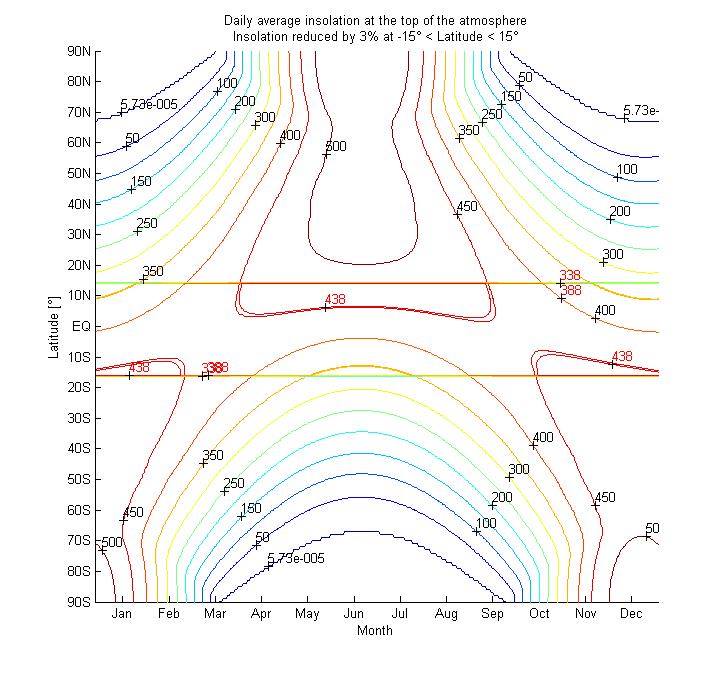 Decrease in solar insolation
of 1.4%-4.1%
Using Simplified Climate Model
Approach 2: Decrease in global albedo of 1.5% based on average temp increase at surface
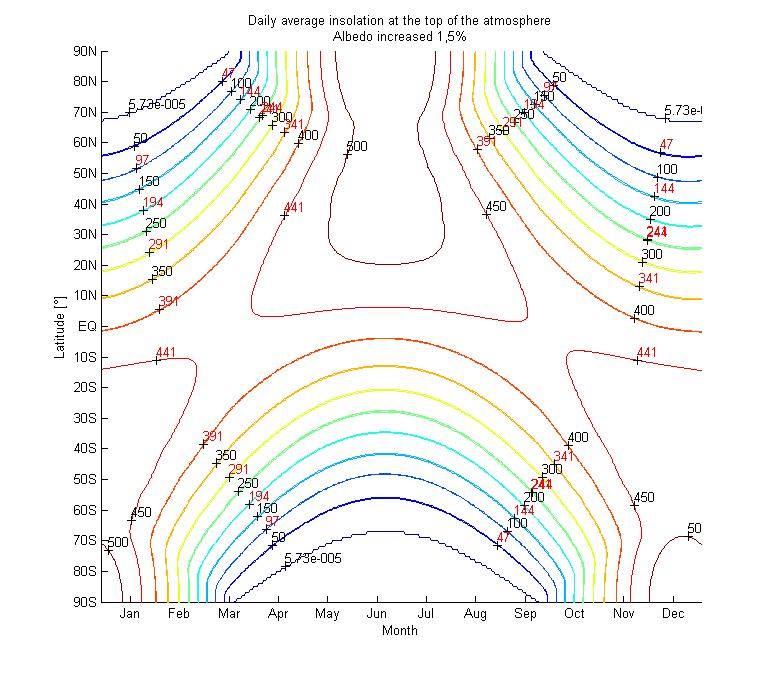 Summary and conclusion
We have successfully reproduced the model

 Even though our two approaches differ some in result we approximate them to give the same average result